人类的救主
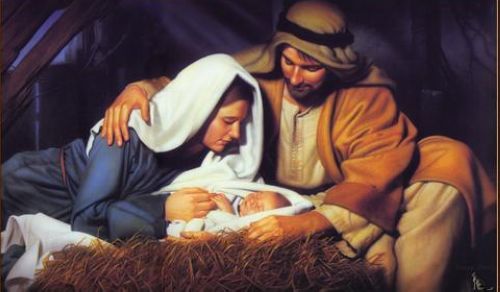 她将要生一个儿子。你要给他起名叫耶稣。因他要将自己的百姓从罪恶里救出来。
马太福音1:21
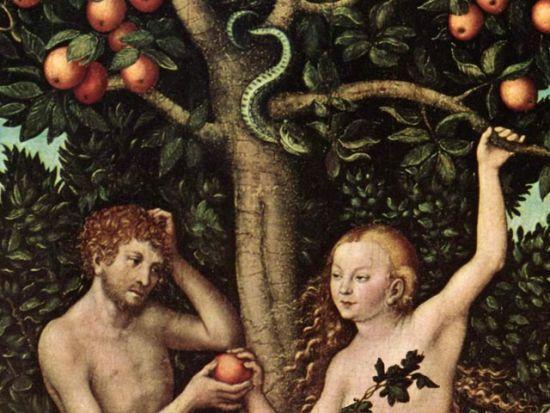 神爱世人，甚至将他的独生子赐给他们，叫一切信他的，不至灭亡，反得永生。
约翰福音3:16
有一件礼物你收到没有
眼睛看不到你心会知道
这一件礼物心门外等候
是为了你准备别人不能收
《一件礼物》                                                                                        1/4
生命有限时光也会走
如果你不珍惜机会难留
礼物虽然好如果你不要
你怎么能够得到怎么能得到
《一件礼物》                                                                                        2/4
亲爱的朋友你是否想到
马槽的婴孩是为你而来
亲爱的朋友你是否了解
最好的礼物是人子主耶稣
《一件礼物》                                                                                        3/4
生命有限时光也会走
如果你不珍惜机会难留
礼物虽然好如果你不要
你怎么能够得到怎么能得到
《一件礼物》                                                                                        4/4